13-Jul-22
8Ga: Metal Properties
Which of the following words could be used to describe metals
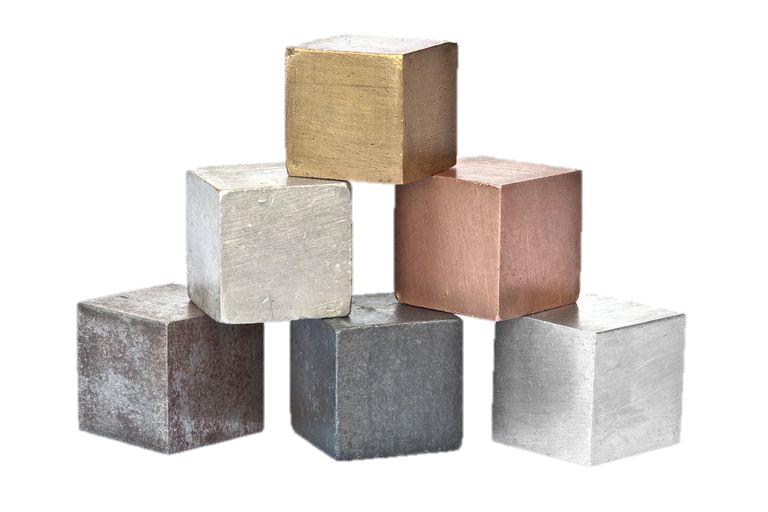 Hard		High melting point
Shiny 		Brittle 	Good conductor 	Transparent	Silver		Low boiling point
Requisitions
Objectives
Describe some common properties of metals and non-metals. 
Relate the uses of different elements to their properties. 
Recall some reactions that happen slowly and some that happen quickly. 
Relate the uses of different elements to their chemical properties.
© Pearson Education Ltd 2014. Copying permitted for purchasing institution only.  This material is not copyright free.
Objectives
Name the compounds formed by a reaction between a metal and a non-metal. 
Describe how catalysts affect the speed and rate of a reaction. 
Describe some applications of catalysts in everyday use. 
Model simple reactions of metals and non-metals using word equations. 
Use valencies to deduce the formula of simple two element compounds including transition metals.
© Pearson Education Ltd 2014. Copying permitted for purchasing institution only.  This material is not copyright free.
Write Down
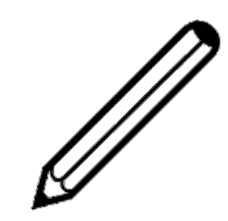 Use the images on the next few slides to help you list some of the typical physical properties of metals
Typical Physical Properties
Good Electrical Conductors
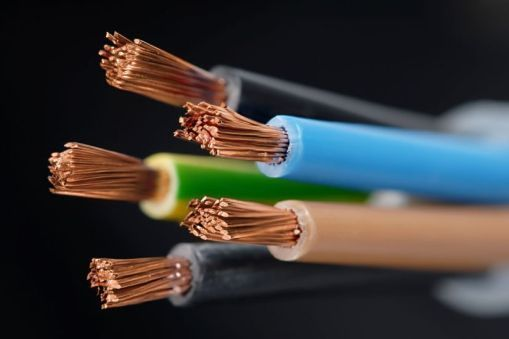 Good Thermal Conductors
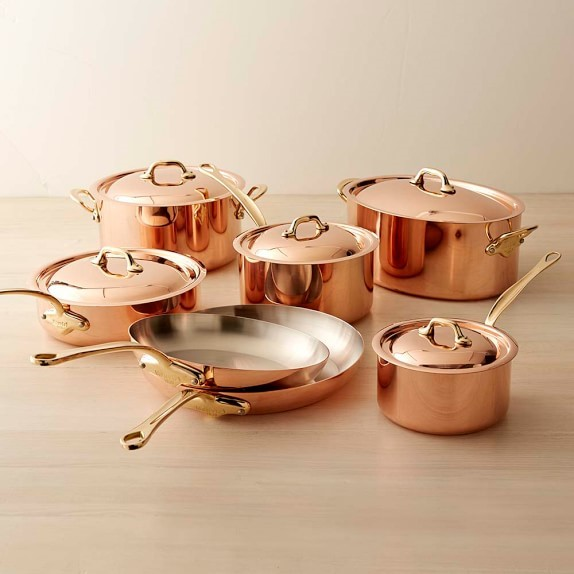 High Melting Point
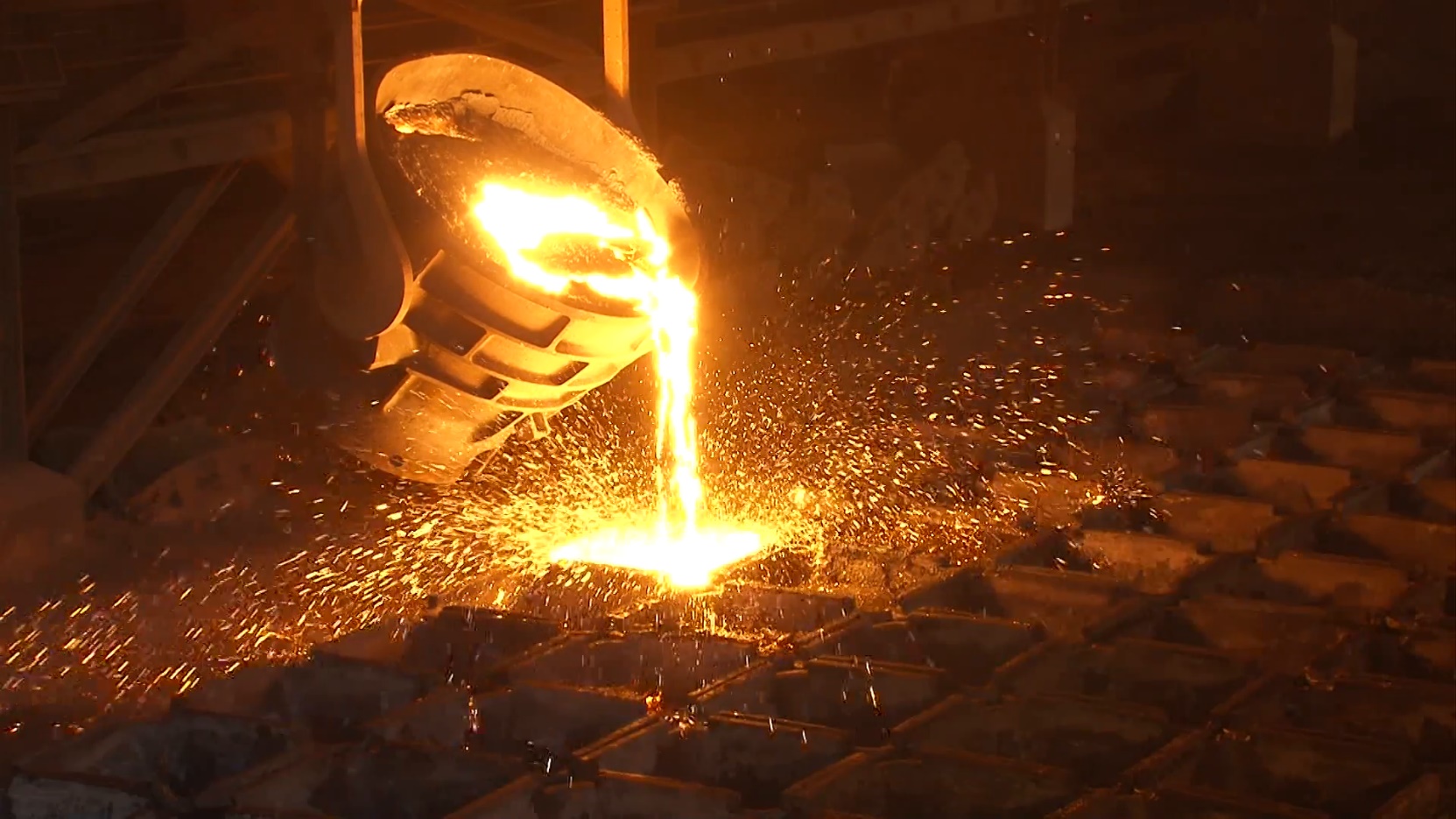 Shiny (lustrous)
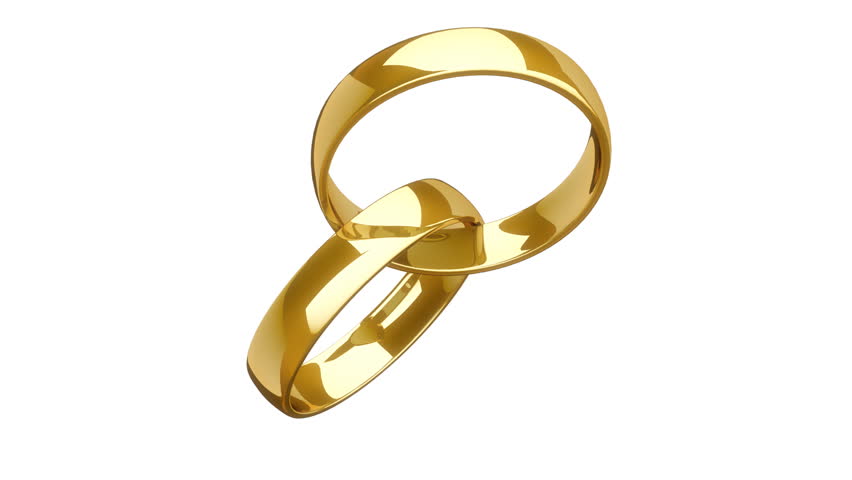 Strong
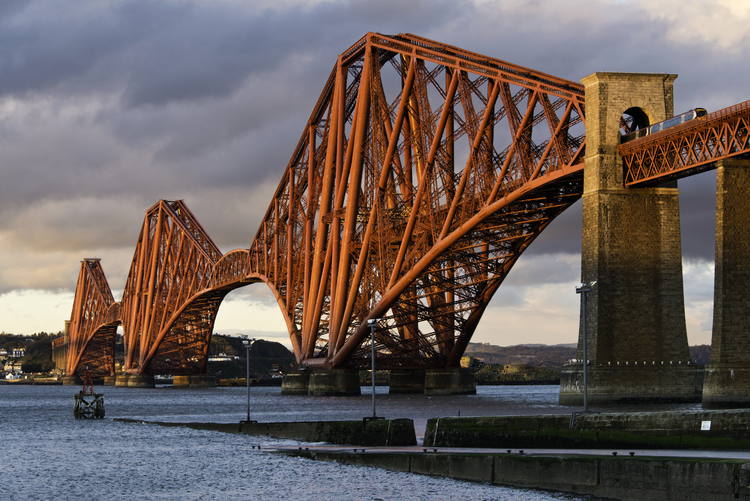 Dense (makes objects feel heavy)
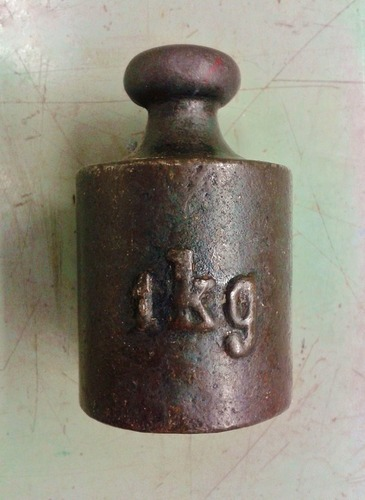 Malleable 
Able to be hammered or pressed into shape without breaking
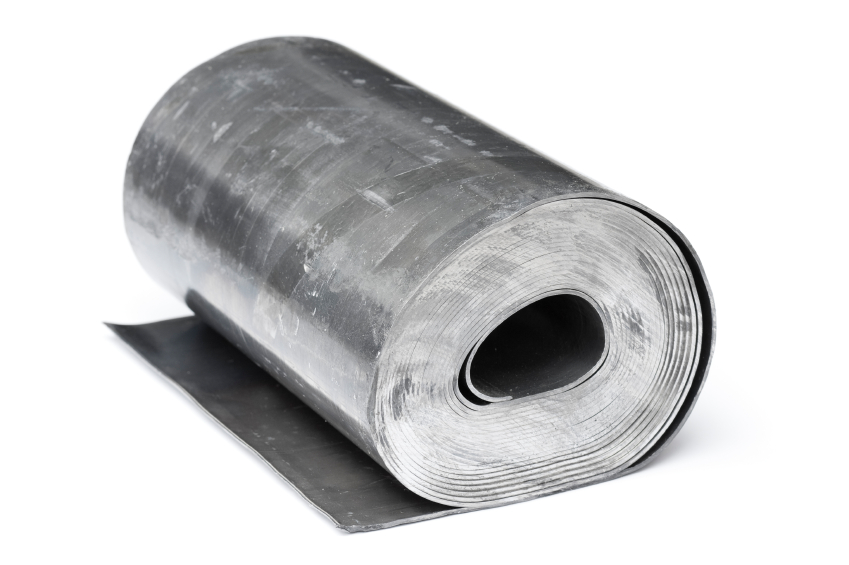 Ductile
Able to be drawn out into a thin wire.
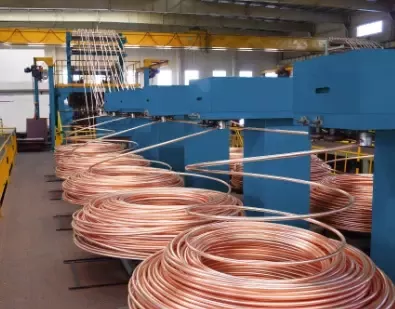 Write Down
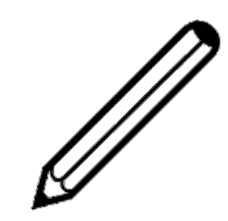 Typical Physical Properties
Electrical Conductor
 Thermal Conductor
 High Melting Point
Shiny 
Strong 
 Dense
 Malleable
 Ductile
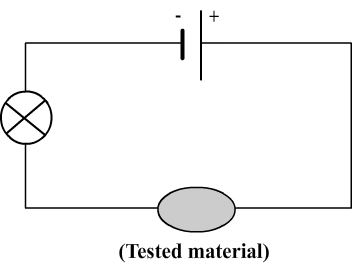 Testing materials
Using a circuit and a magnet we will test the conductivity and magnetism of different materials
Use the table on the next slide to record your observations and decide if the material is a metal or not.
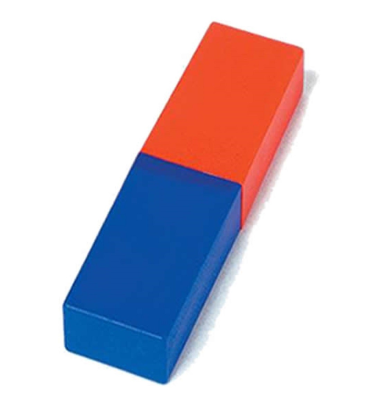 Write Down
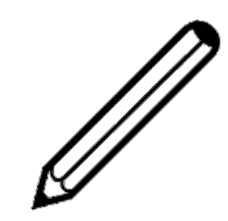 Testing materials
Write Down
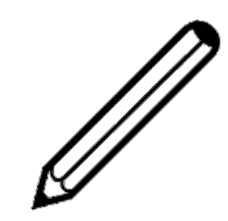 Testing materials
Write Down
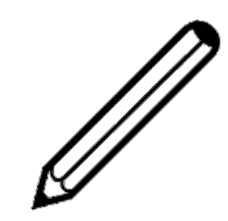 Testing materials
Hands up for true
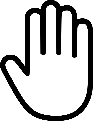 True or False?
Metals conduct electricity
All non-metals are insulators
All metals are magnetic
Match the Metal with its Property and Use
Task: 
Write a paragraph about the properties of metals (3-4 lines) 
Use some examples to help to come up with your answer.
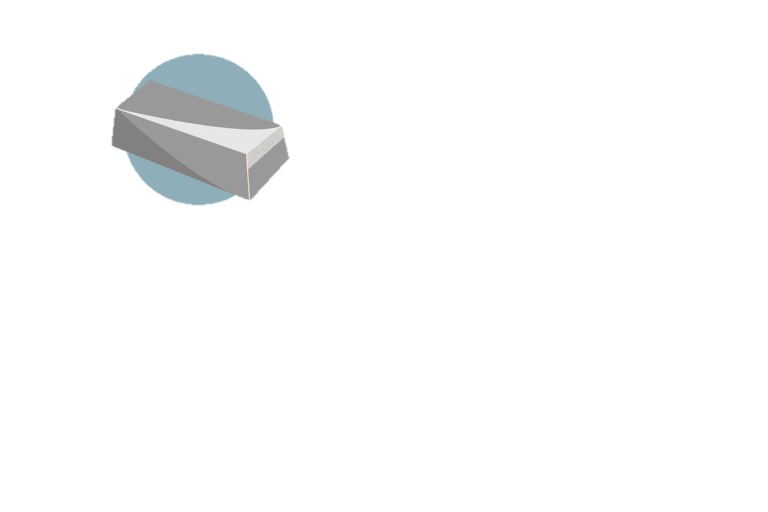 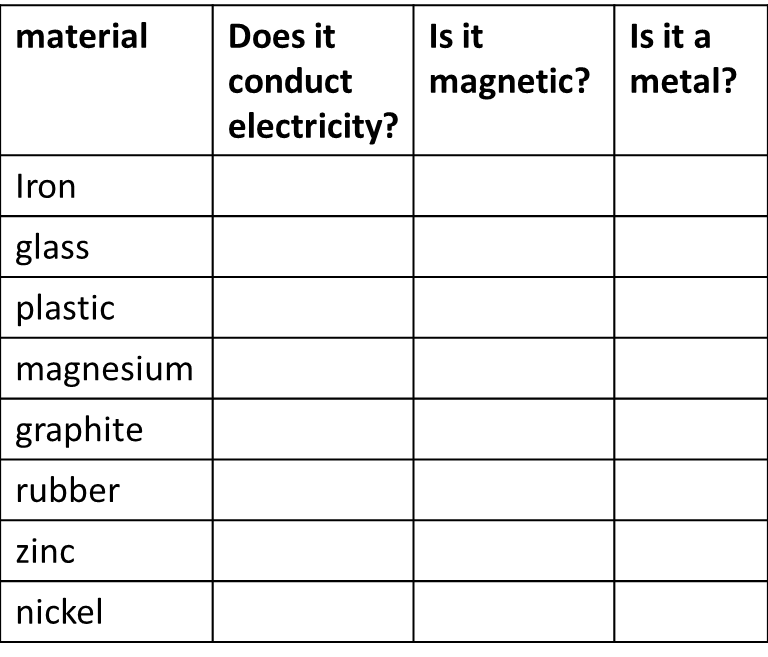 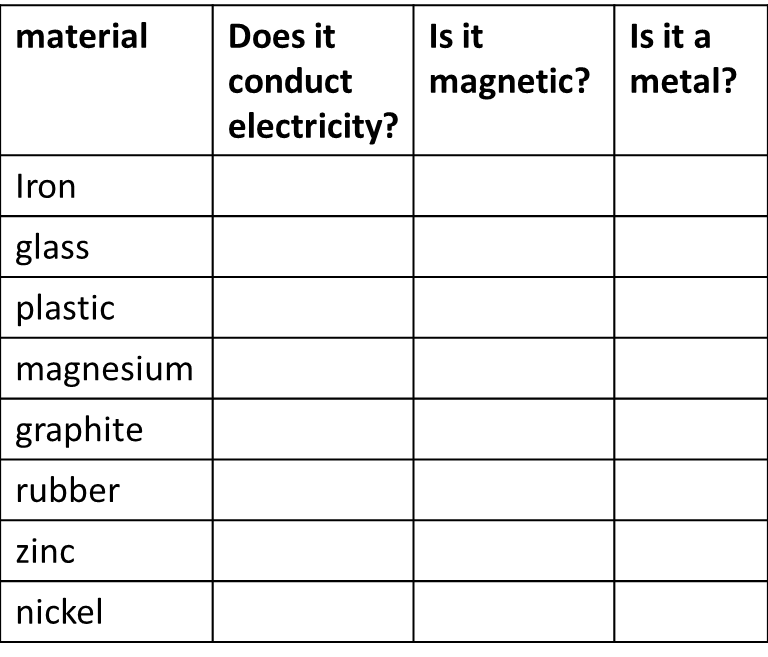 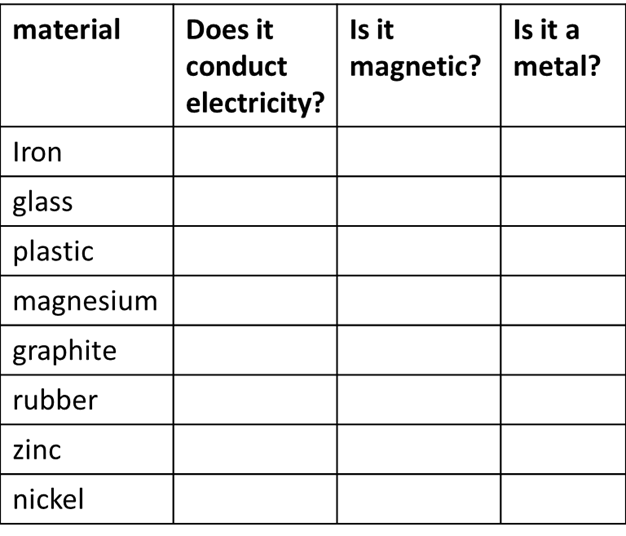 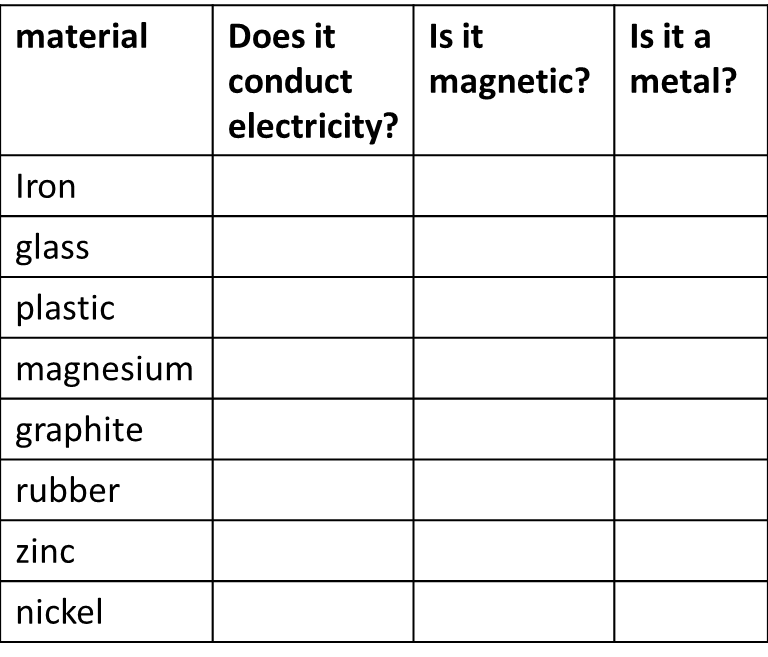 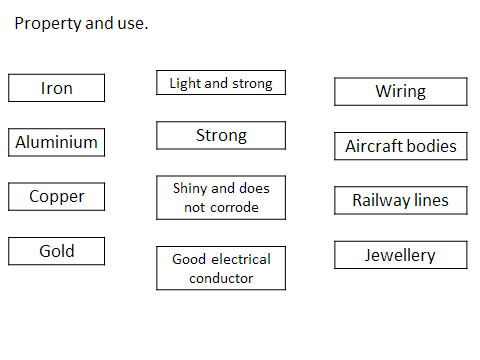 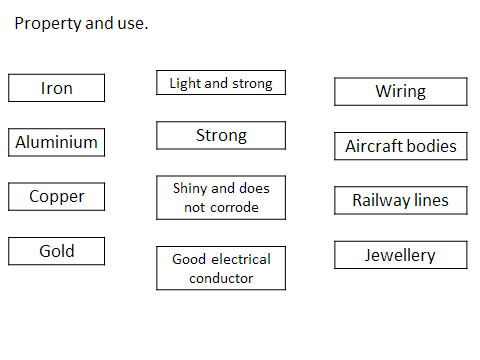 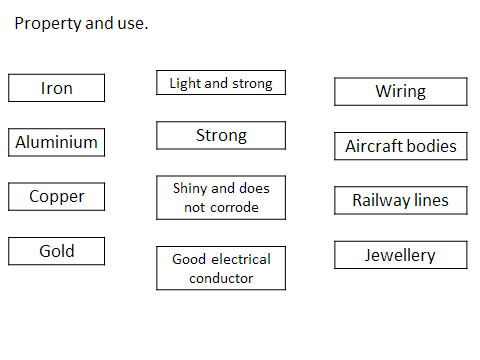 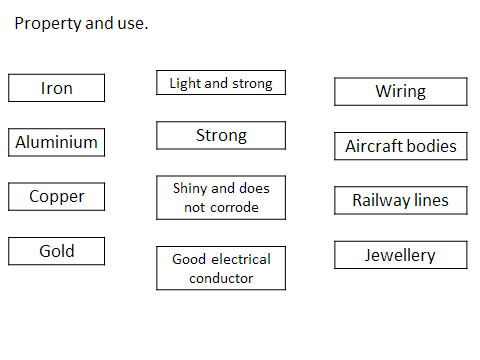